Bienvenue à la journée de plein air et de pêche familiale
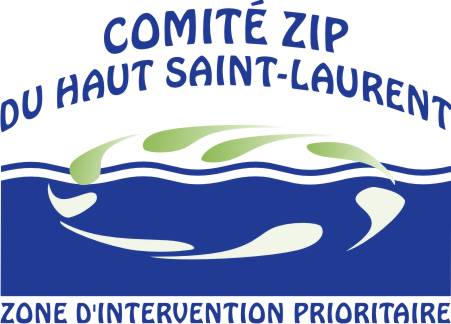 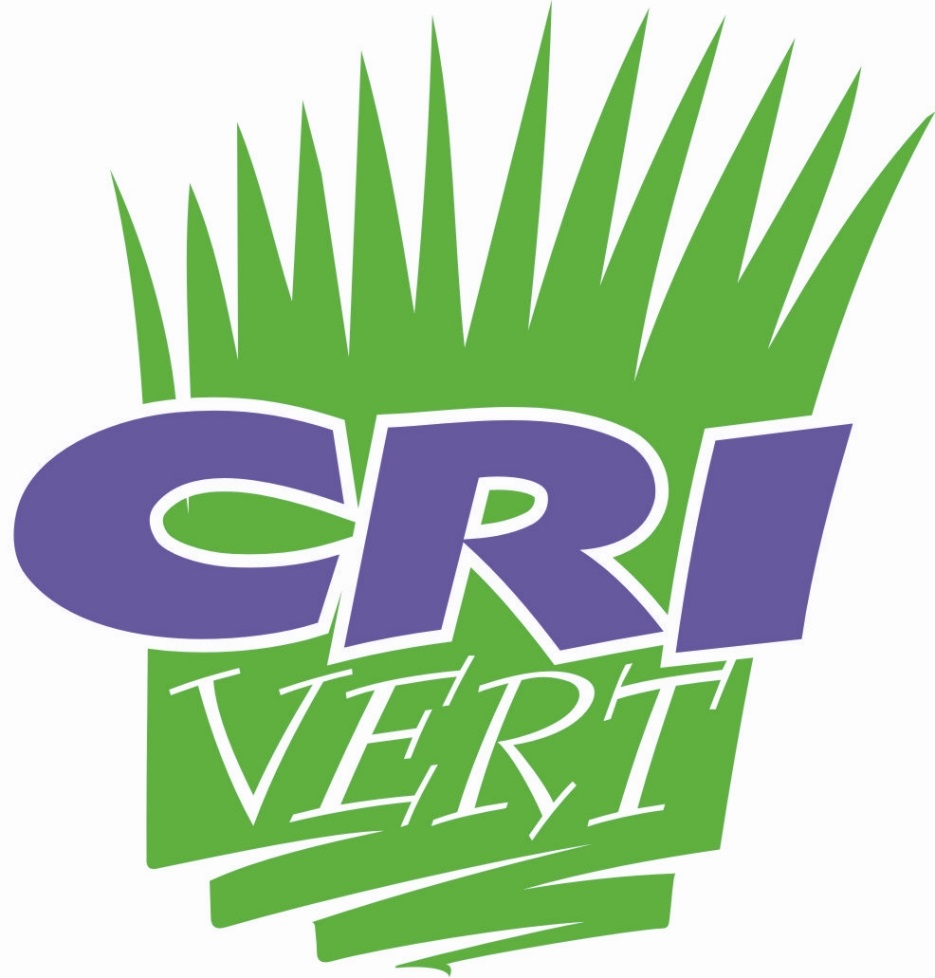 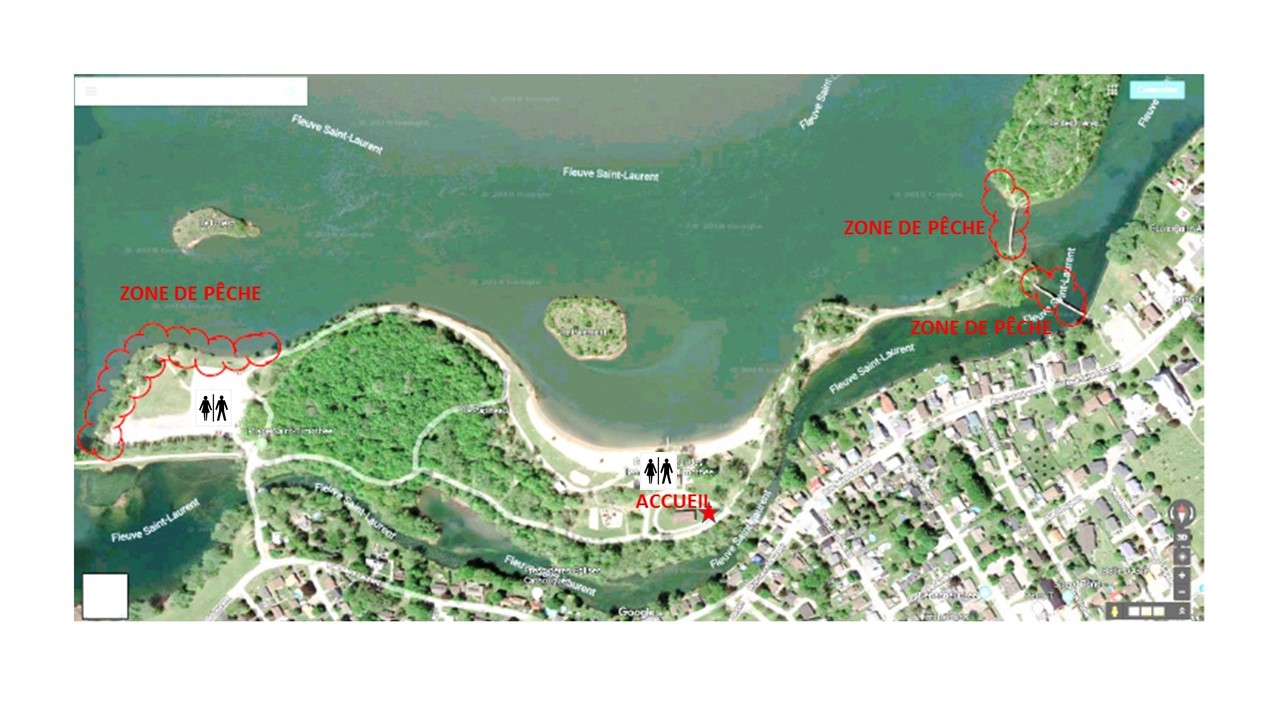 Déroulement de la journée
DÉROULEMENT DE LA JOURNÉE
Personnes attitrées à mesurer vos captures de poissons
Concours de pêche
 personnel présent pour assister les pêcheurs
Nous encourageons fortement la remise à l’eau des captures de poissons
Les organisateurs de l’évènement seront identifiés avec un t-shirt récuper-action
Règles de sécurité
Les contenants de vitre sont interdits
Prière de ne pas nourrir les oiseaux
Prière de ramasser vos mégots de cigarettes 
NE  PAS PÊCHER À L’EXTÉRIEUR DEs ZONEs DÉLIMITÉEs
NE LAISSEZ PAS Traîner VOTRE ÉQUIPEMENT DE PÊCHE
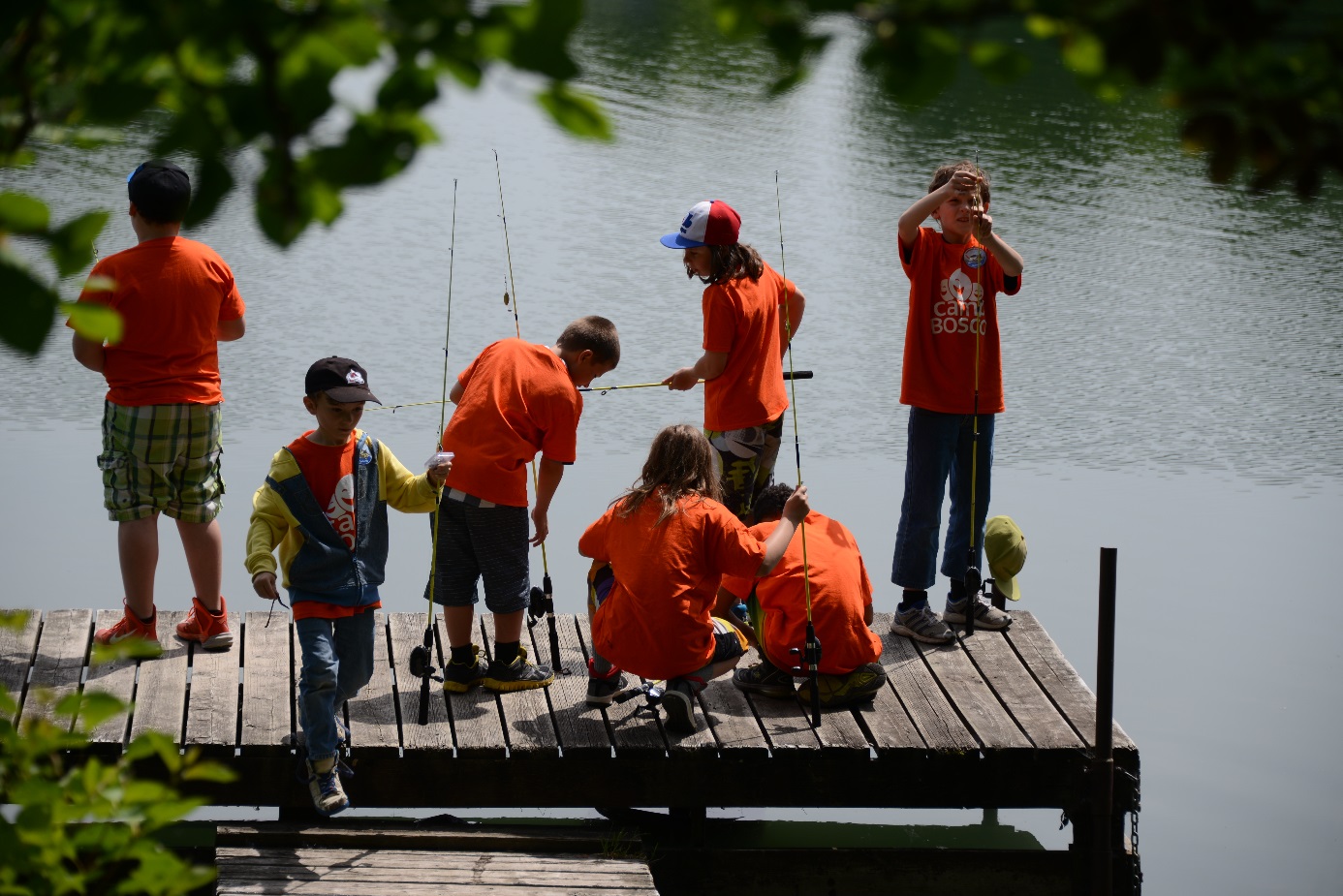 Règles
Supervision des enfants en tout temps

Cet événement est photographié. Vous pourriez vous retrouver dans une publicité.

FAITES ATTENTION DE NE PAS PIÉTINER LES BANDES Riveraines